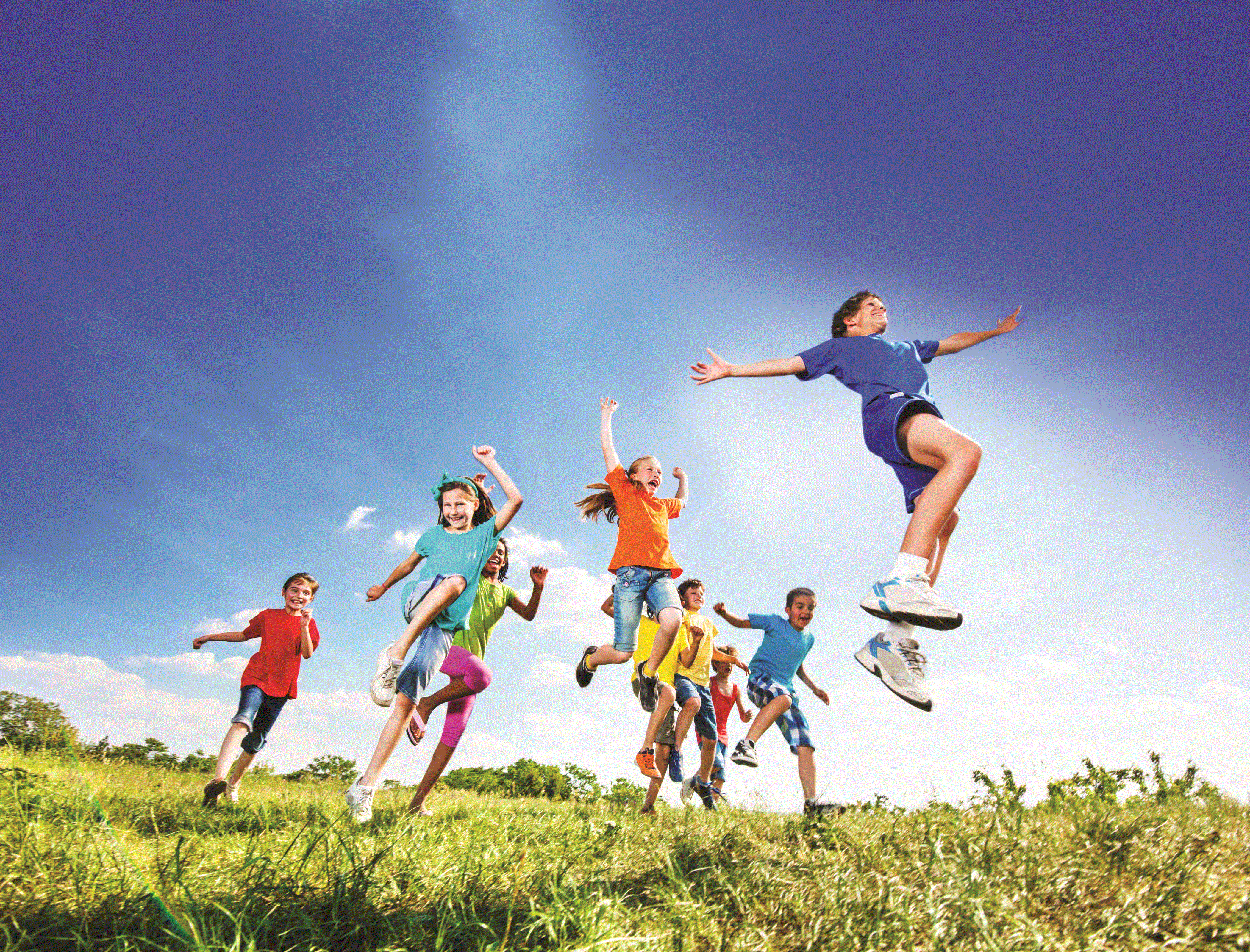 Implementing the PSHE scheme of work
Health Improvement Team
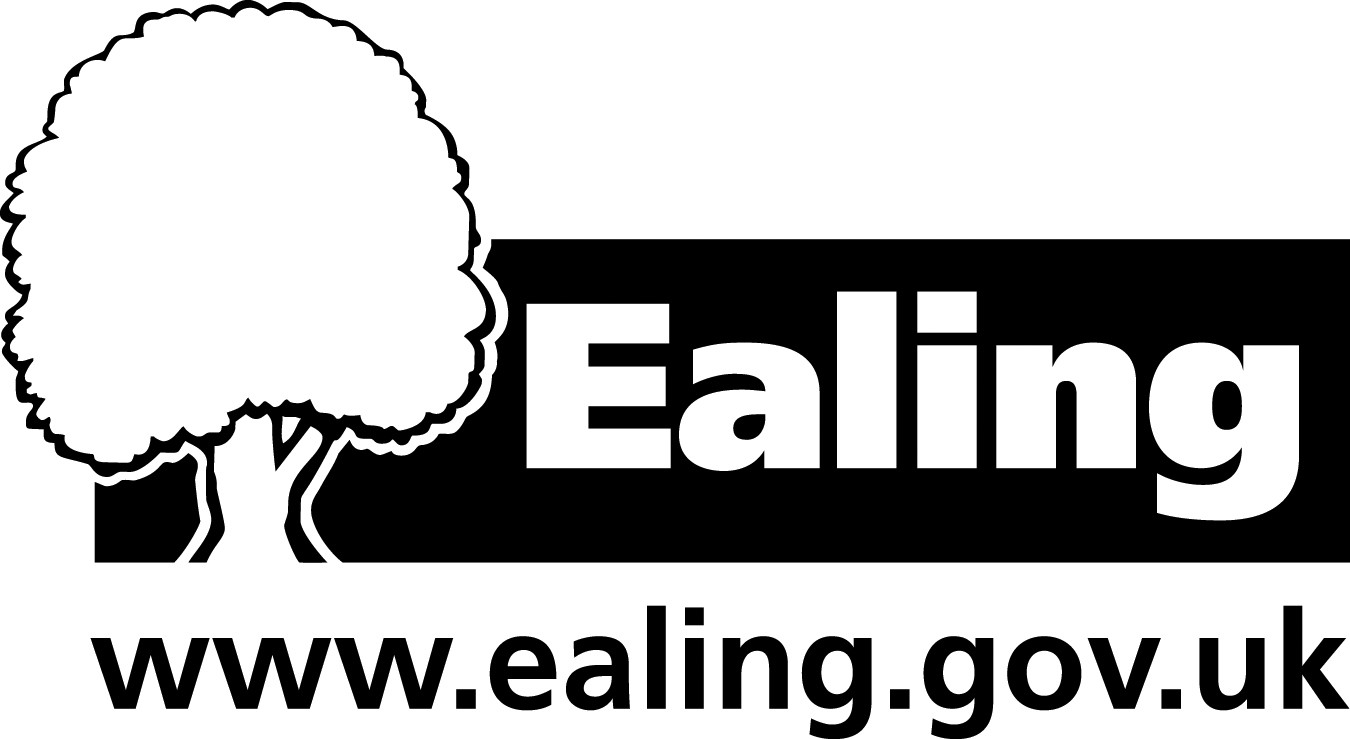 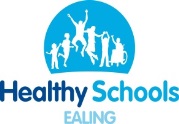 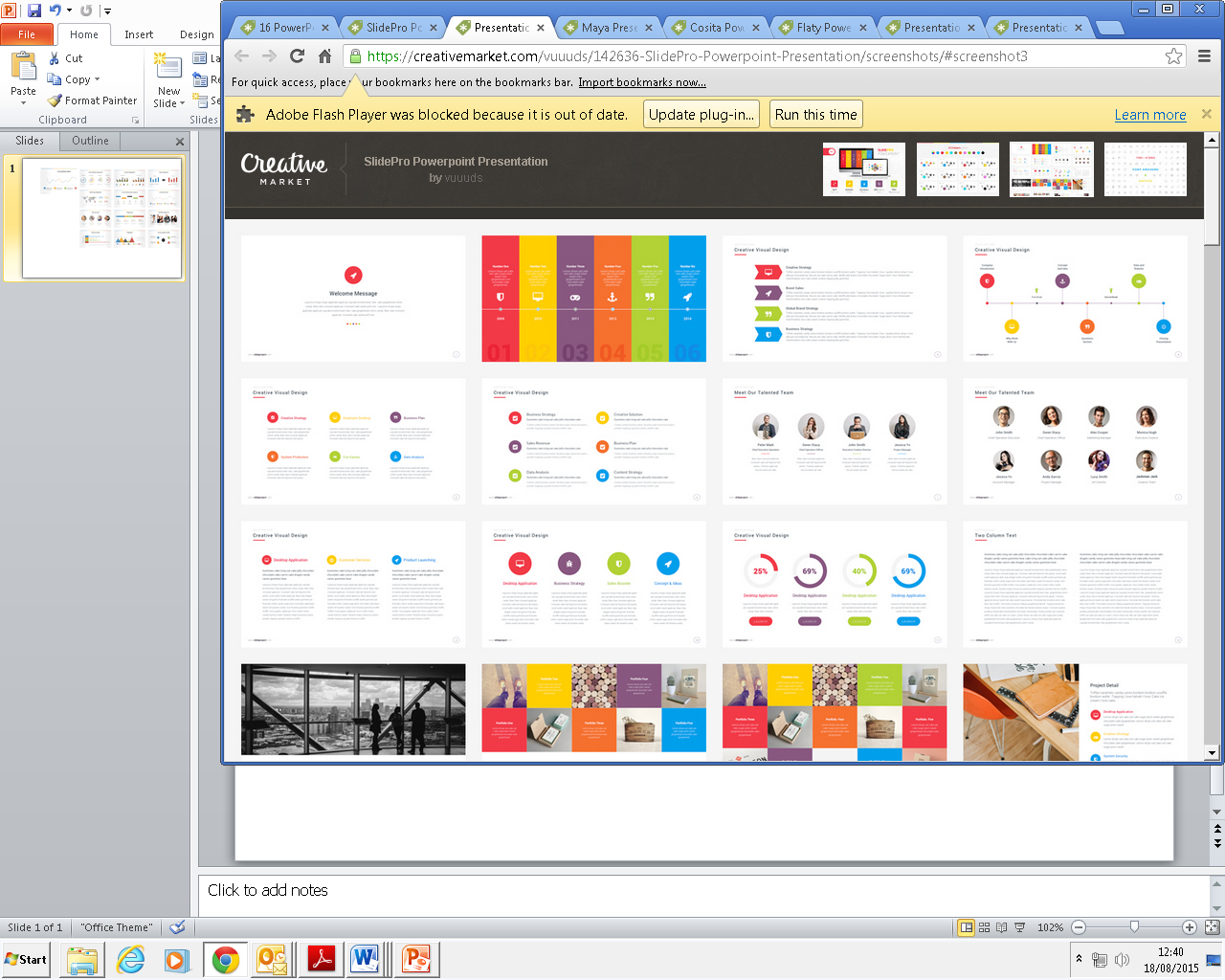 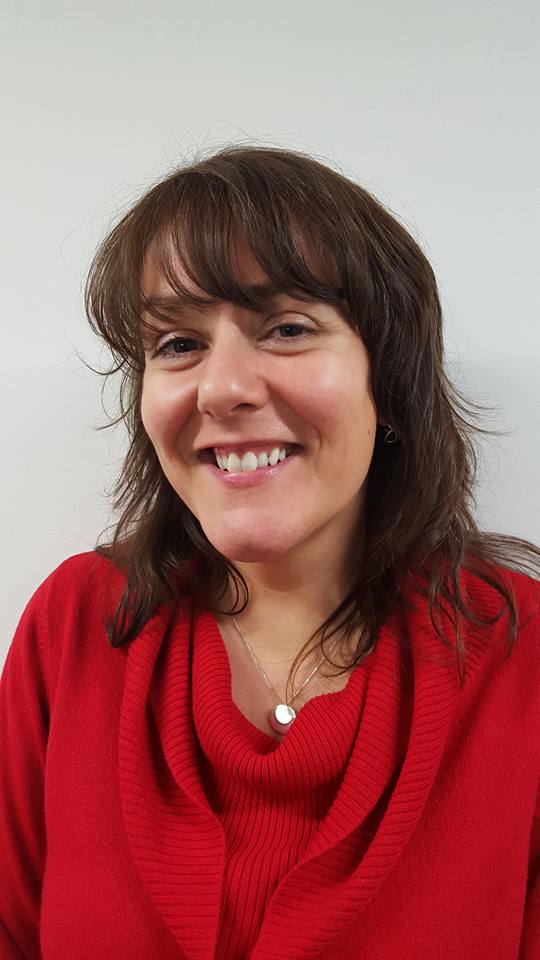 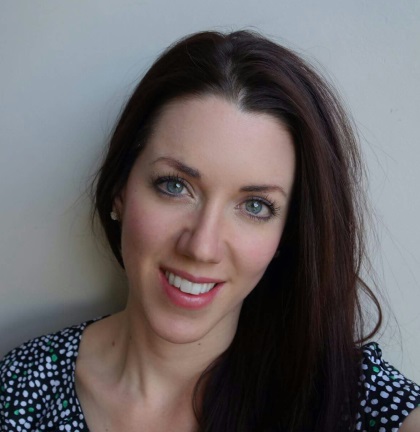 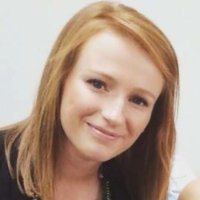 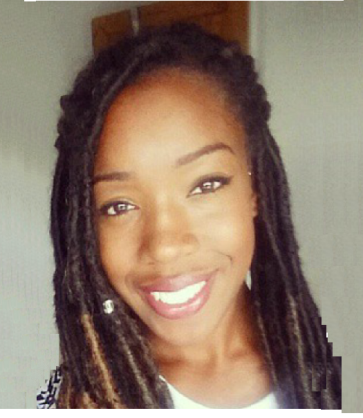 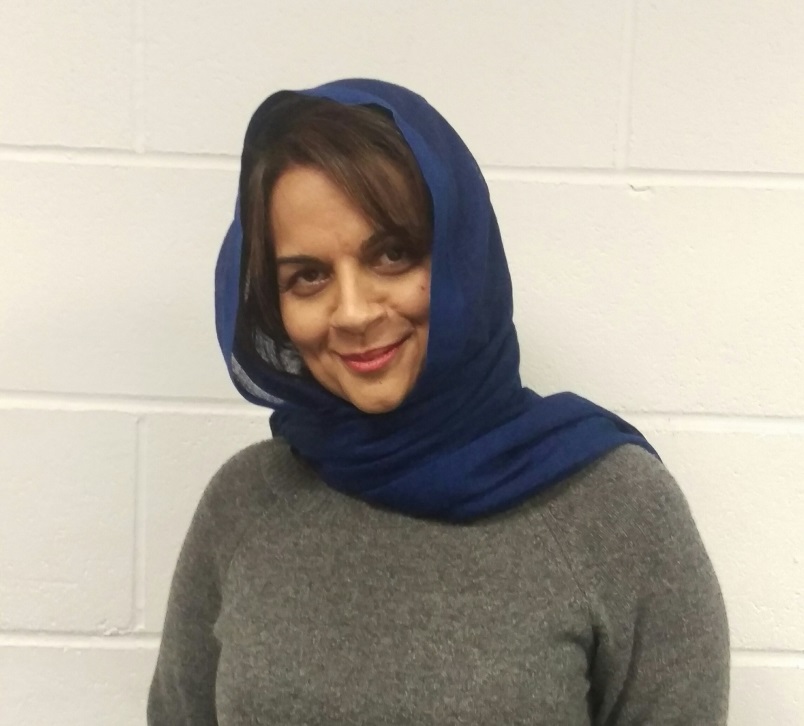 Meet the team
The Health Improvement Experts
Karen Gibson
Nicole McGregor
Claire Meade
Stacey Edmead
Mubina Asasia
Health Improvement Officer
Mental Health & Emotional Wellbeing
Health Improvement Advisor
Preventing Extremism in schools
Health Improvement Team Manager
Safeguarding
Health Improvement Officer
Nutrition & Exercise
Health Improvement Officer
RSE & PSHE
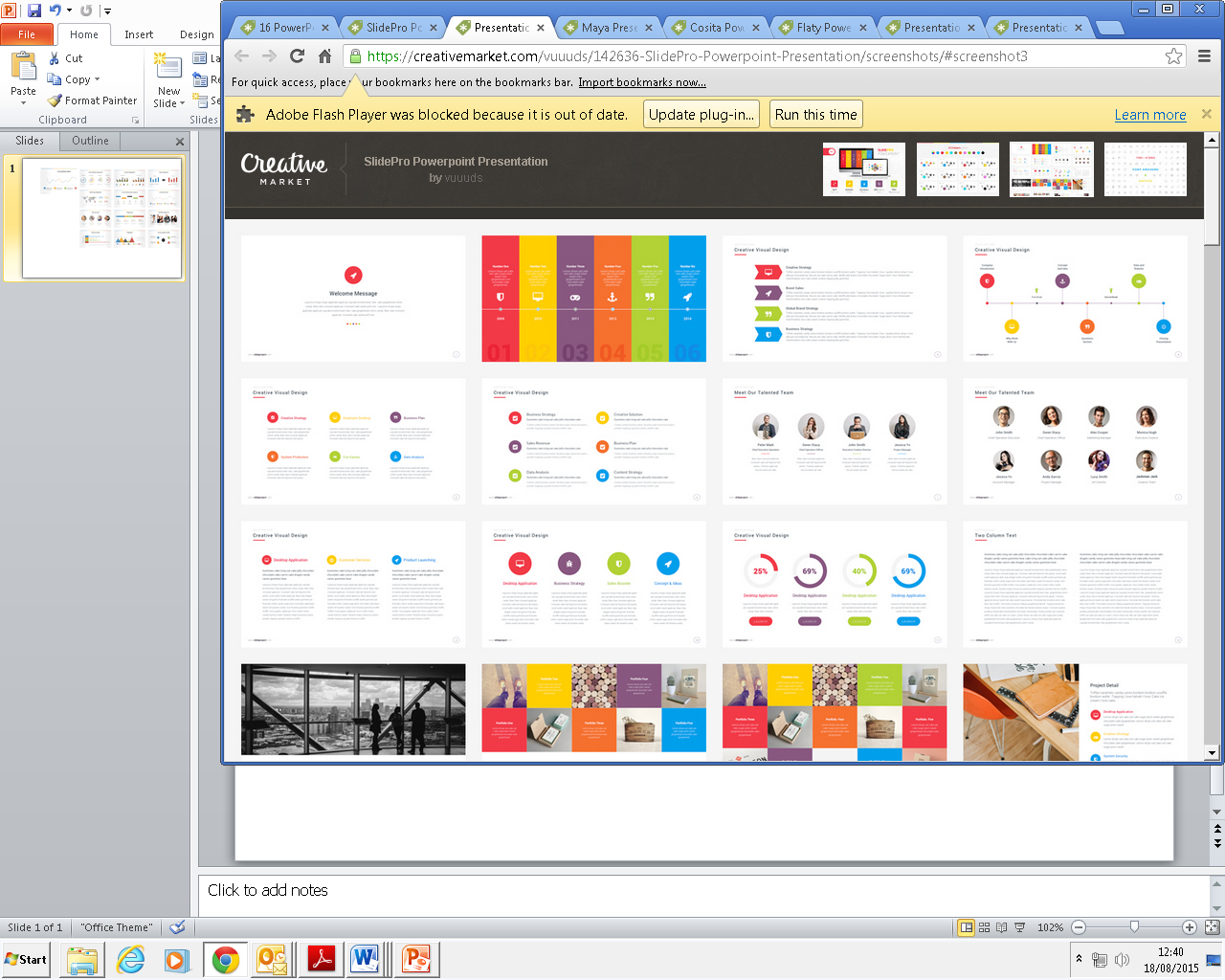 Our services to schools
The Health Improvement team’s three services
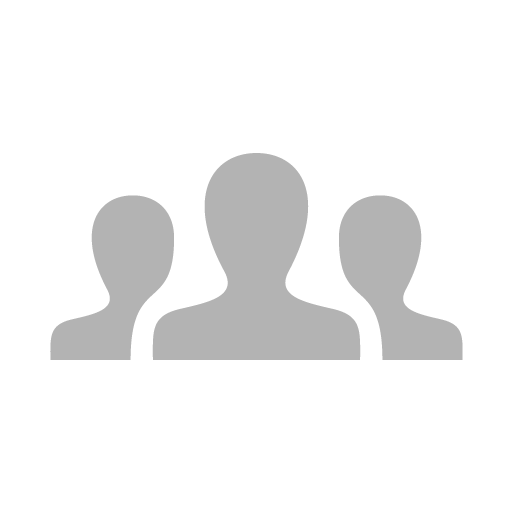 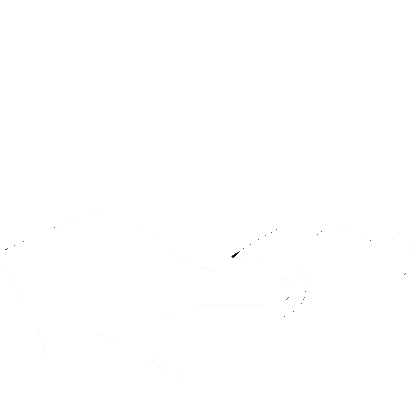 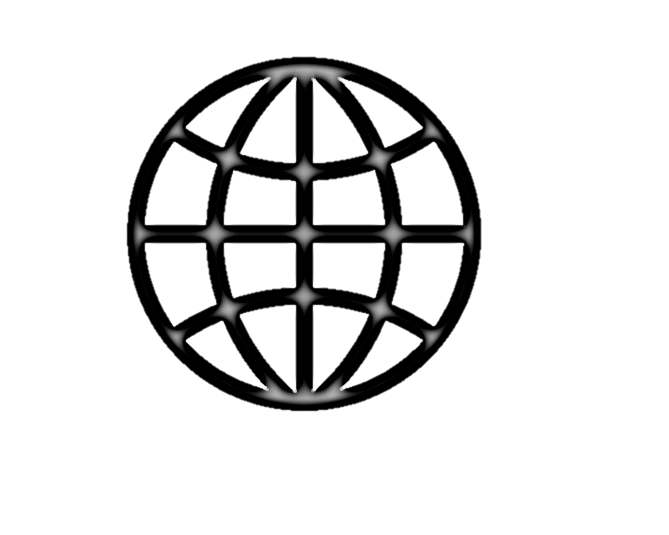 Universal
All schools receive this service for free.
Health Partnership
Workshops, resources and training.
Bespoke
Four day customised service.
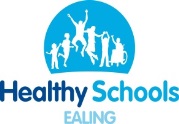 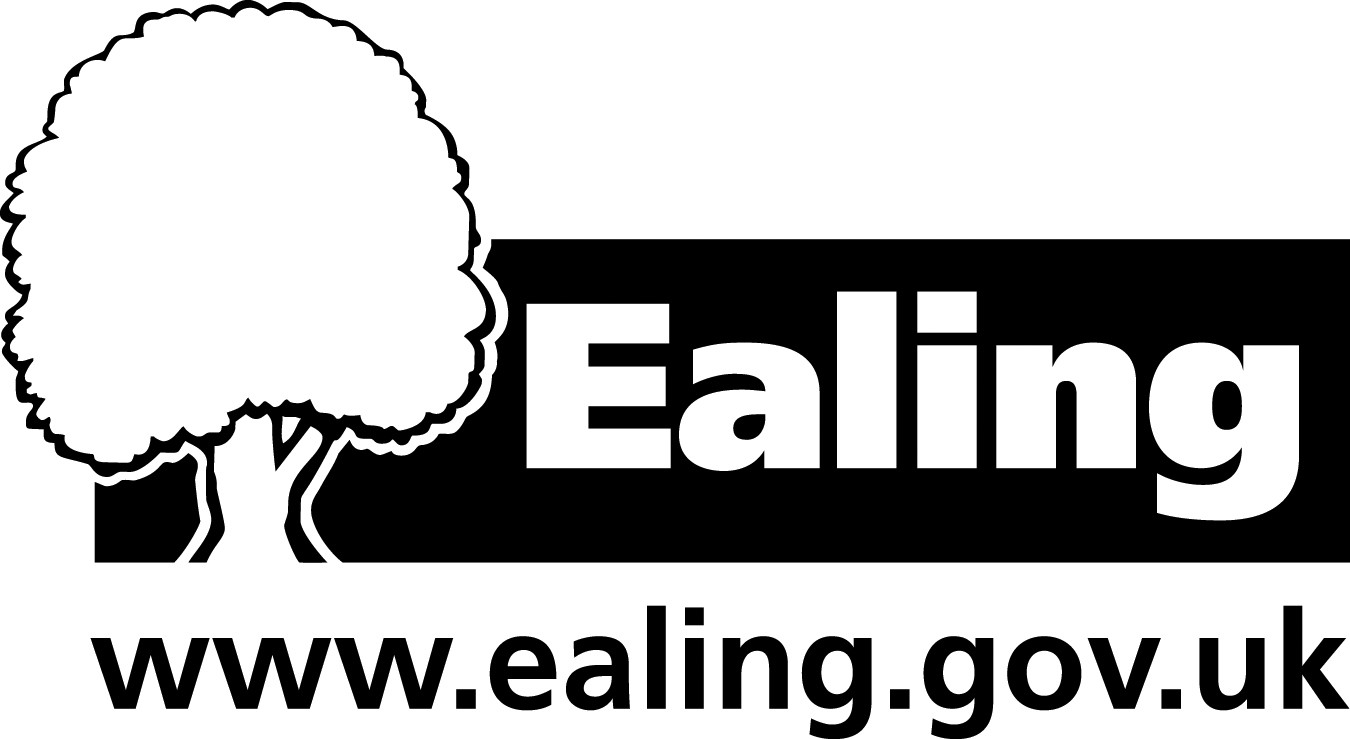 What we do
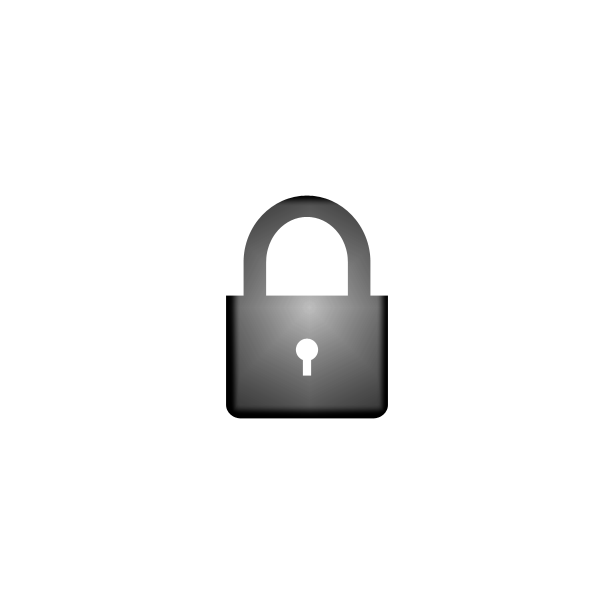 We provide support and training in five areas:
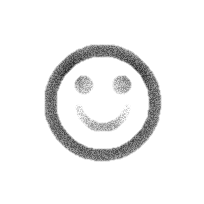 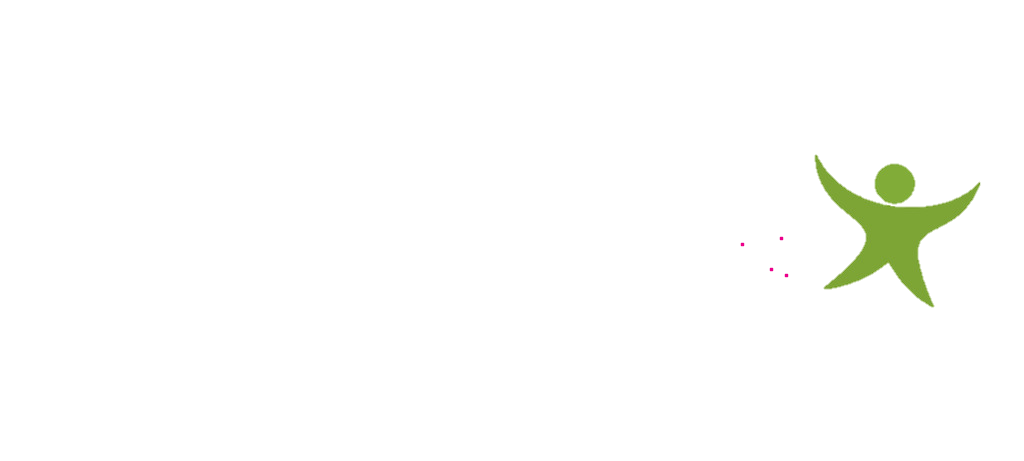 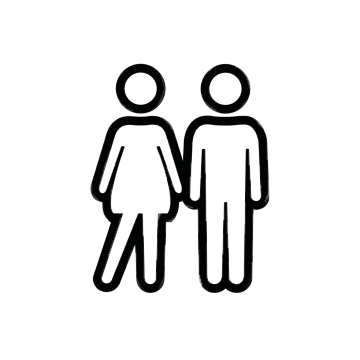 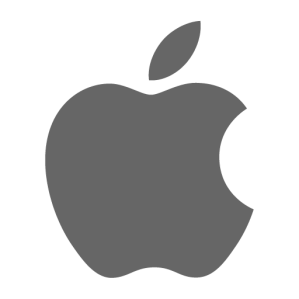 Safeguarding
RSE
PSHE
Emotional wellbeing
Nutrition
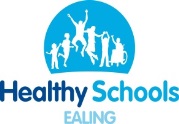 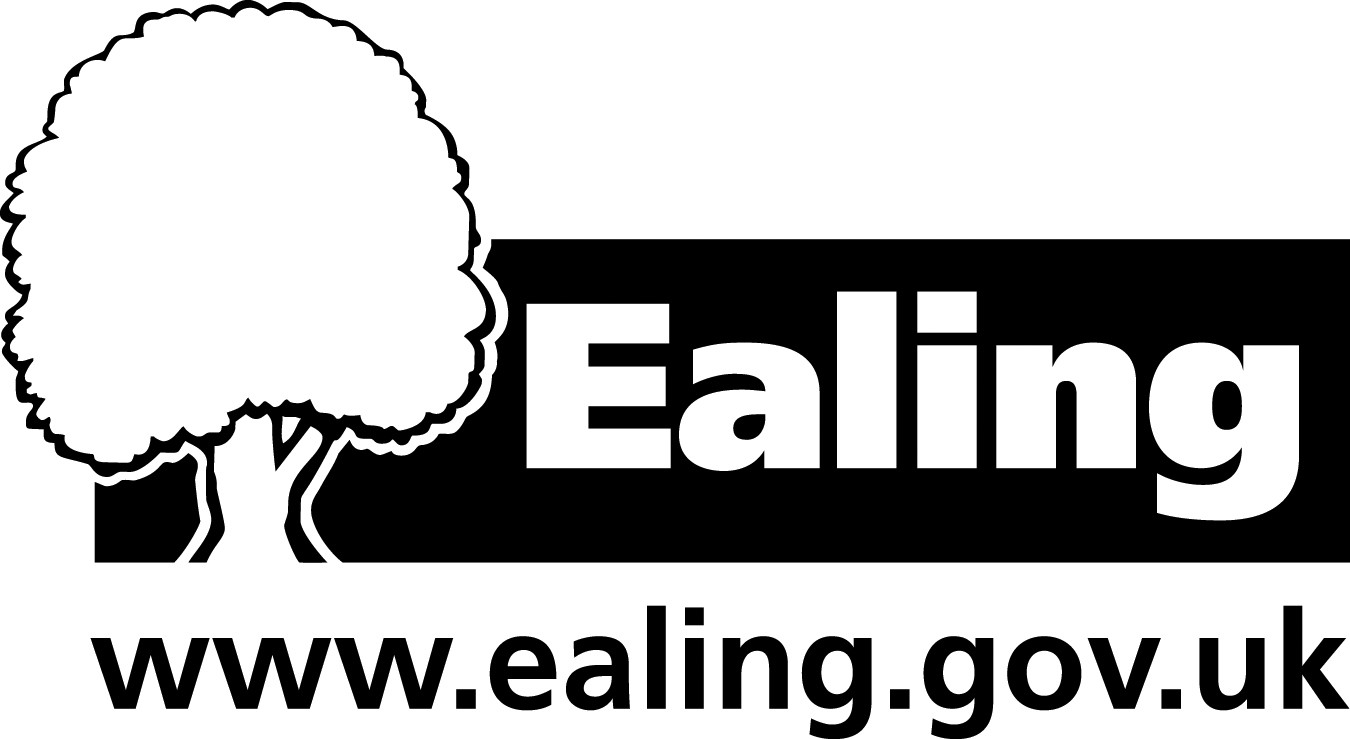 Aims of the workshop
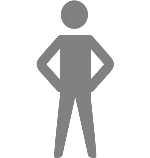 Increased Confidence
In delivering, monitoring and evaluating PSHE across a school
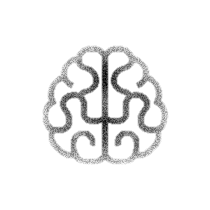 Increased knowledge
Of the PSHE scheme of work and how to implement it
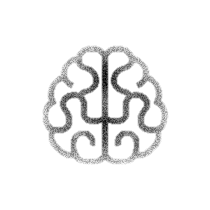 Increased understanding….
Of how to monitor and assess PSHE
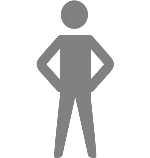 Increased understanding….
Of how to ensure consistency in PSHE
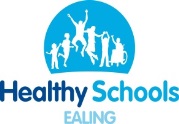 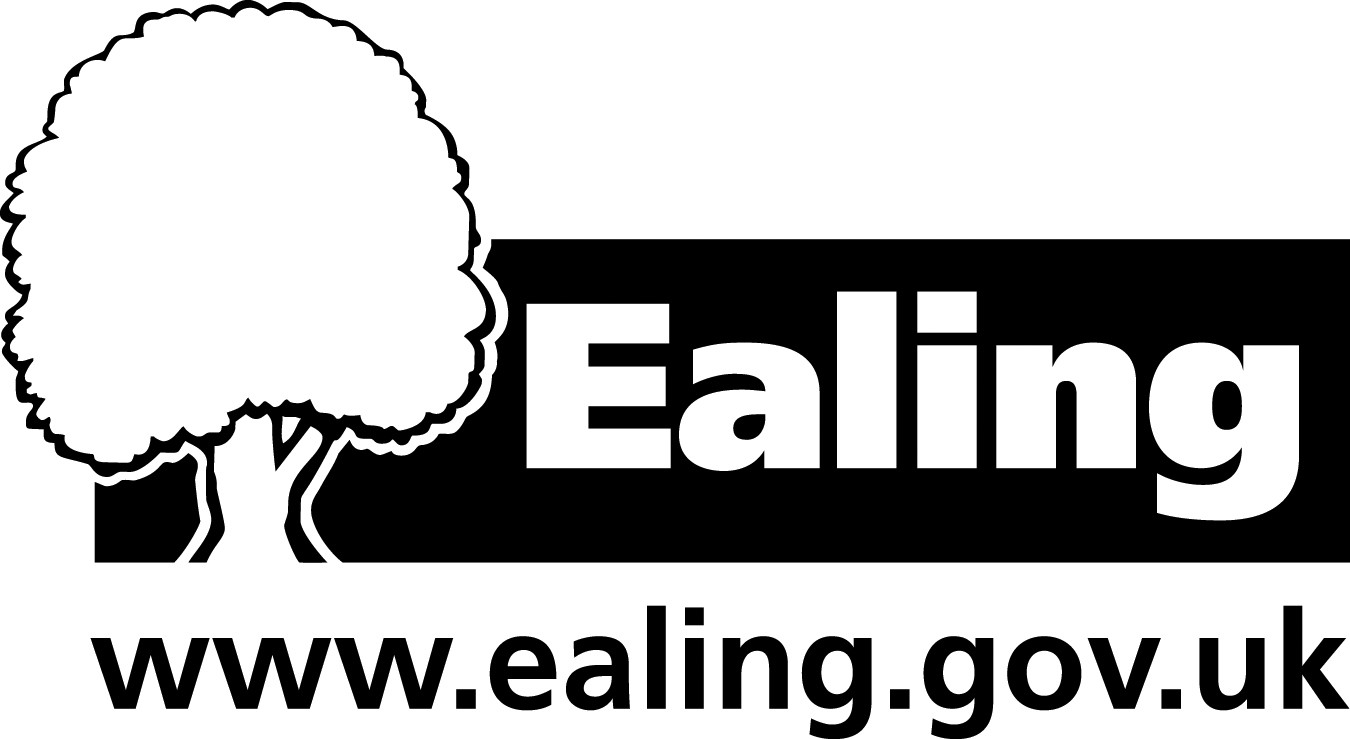 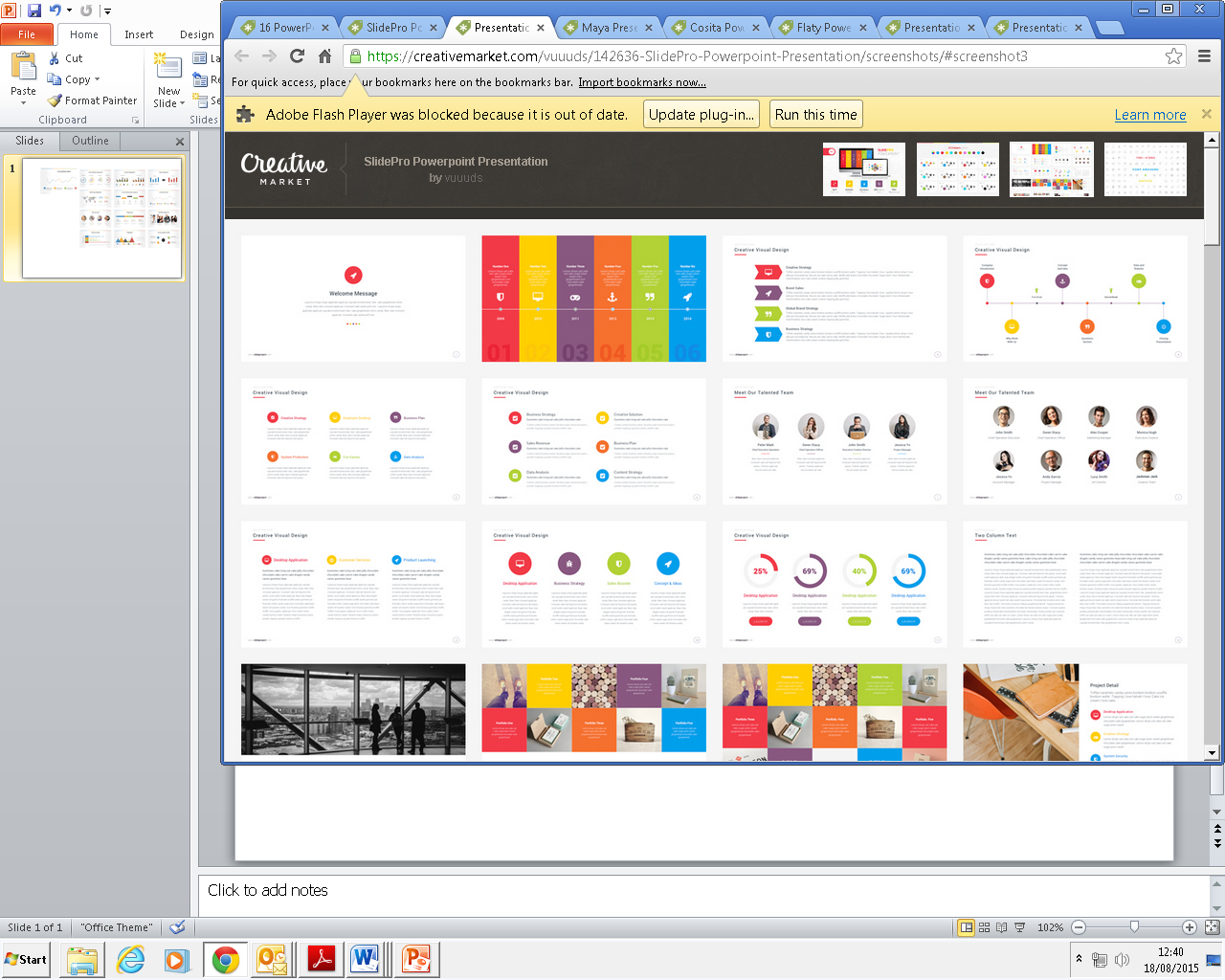 Ice breaker
Find someone who…
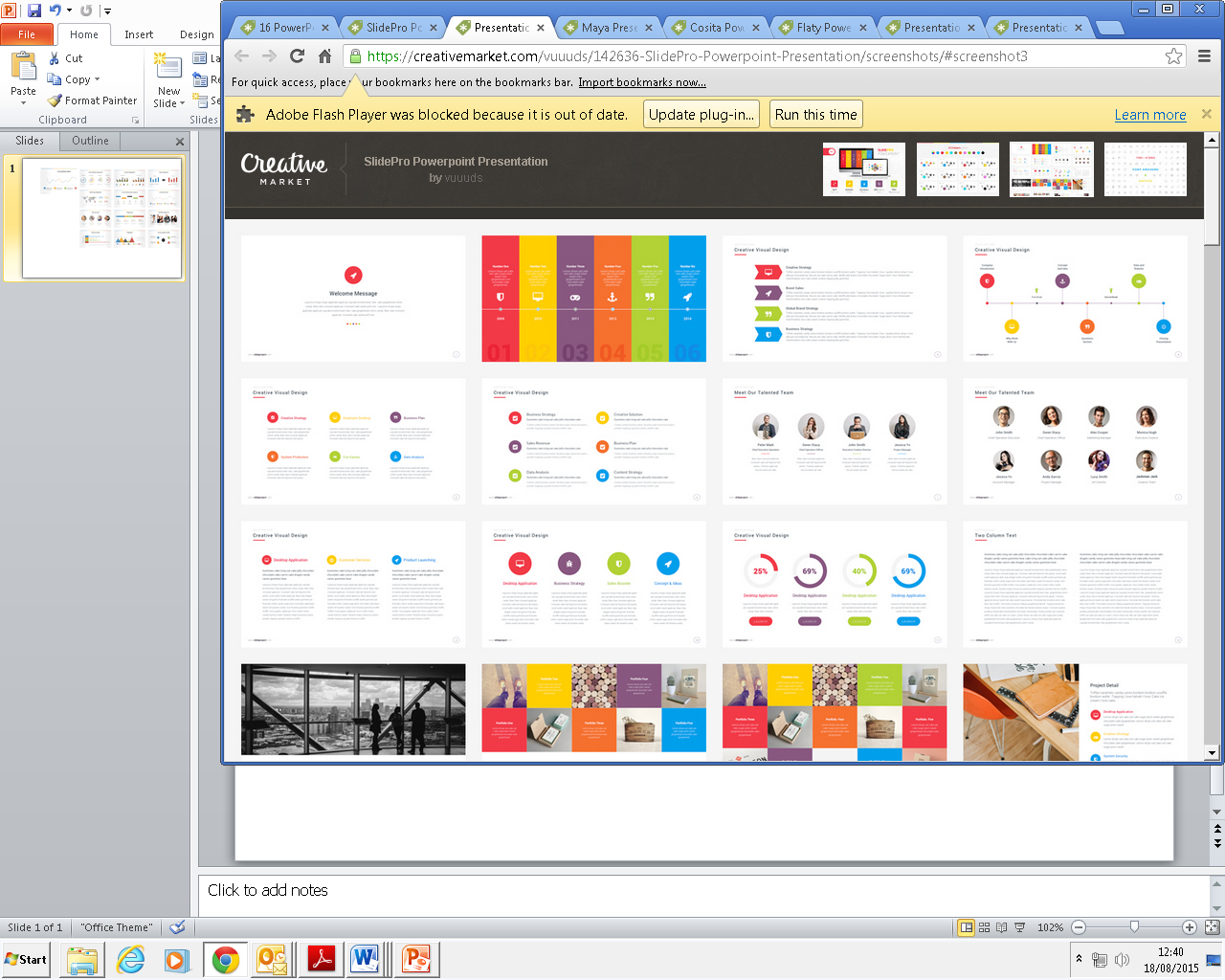 PSHE Scheme of work
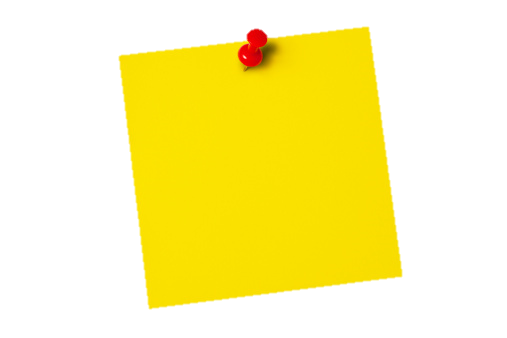 What do you currently use?
How do you implement your current scheme of work?
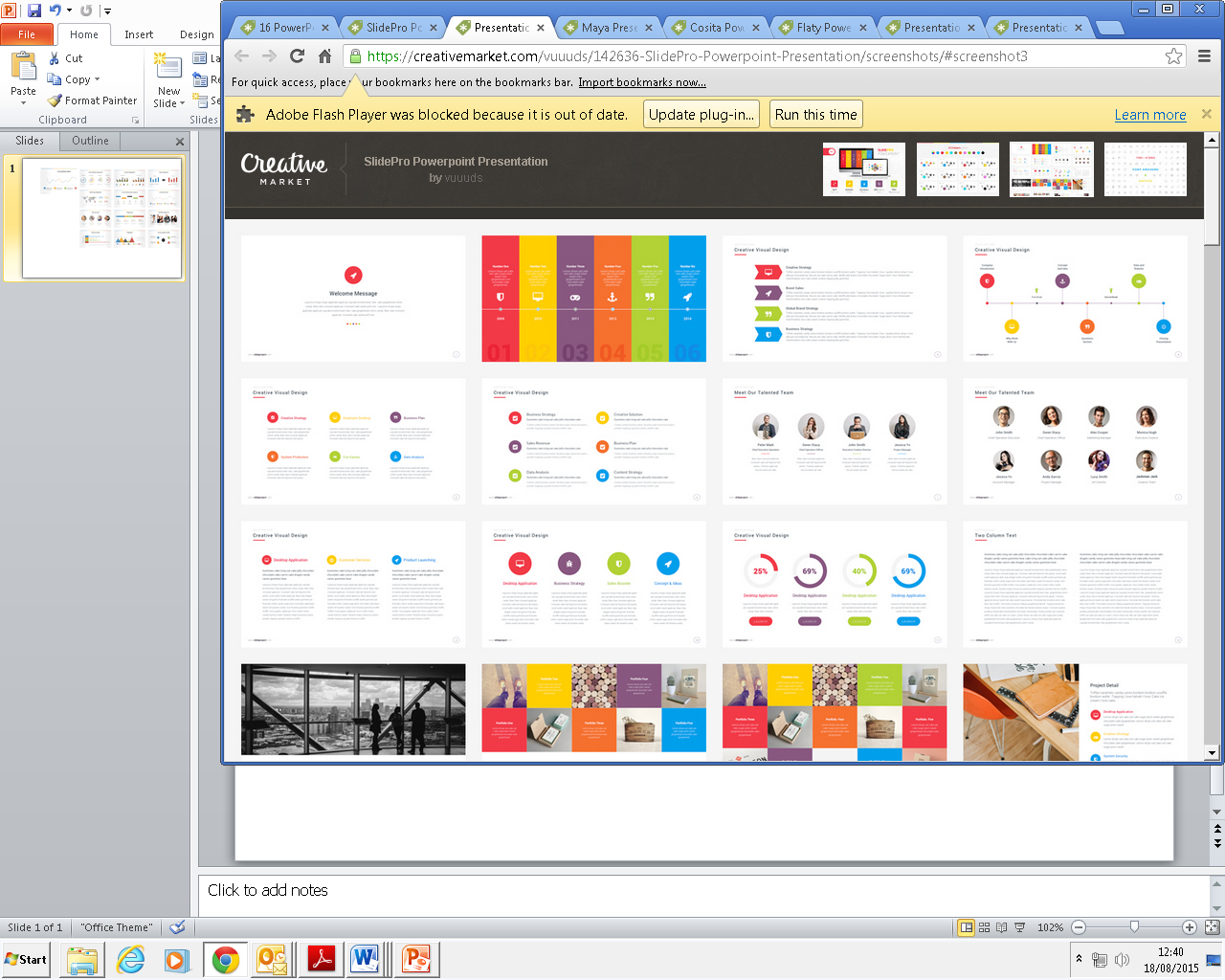 PSHE Scheme of work
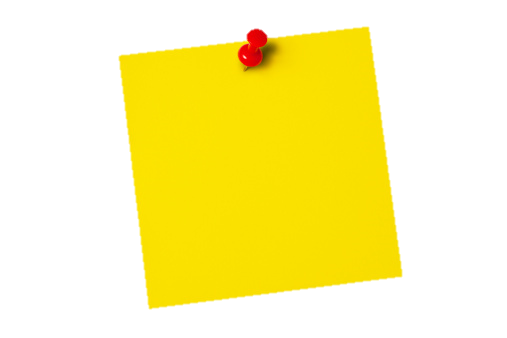 What are the barriers to implementing the SOW?
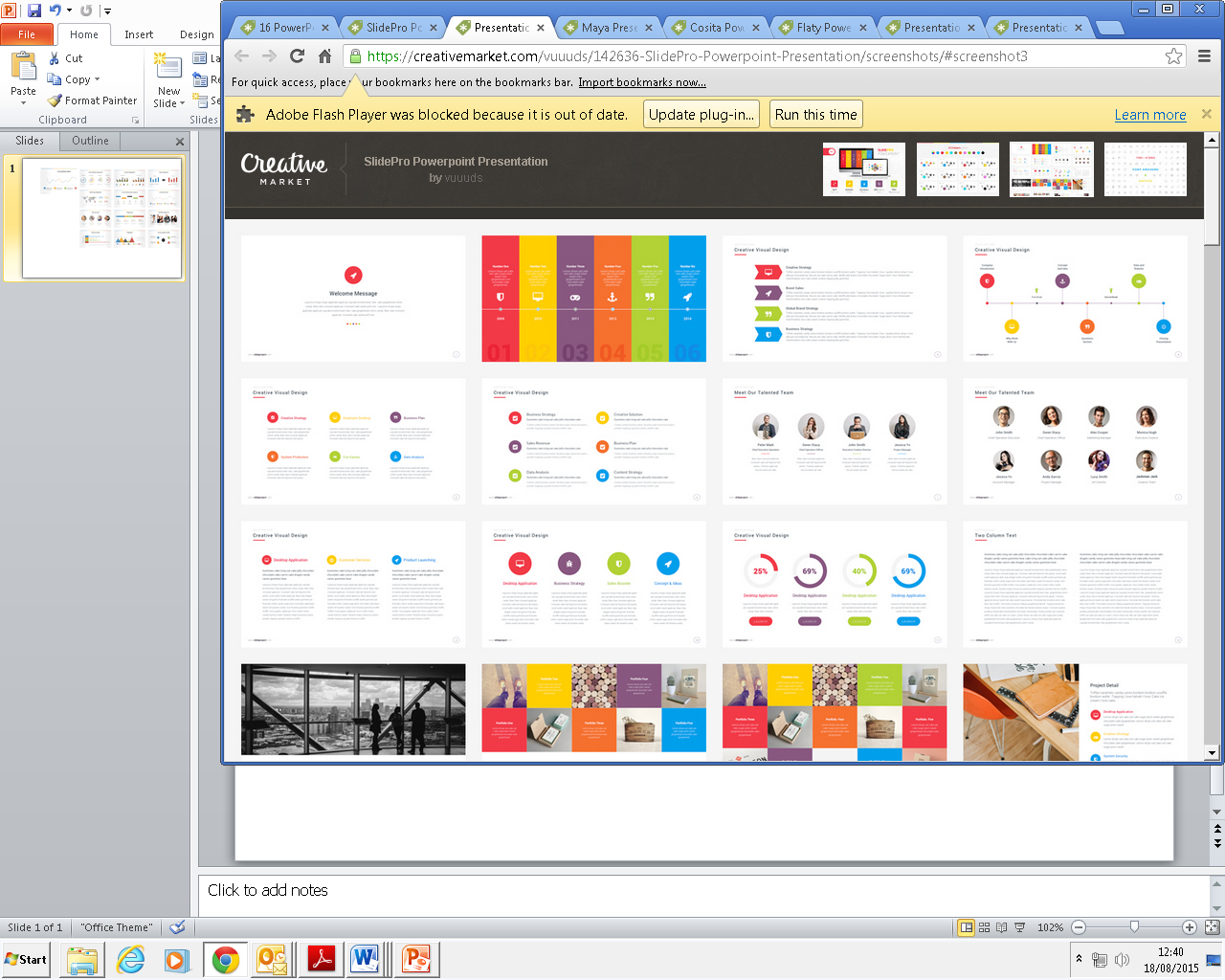 PSHE scheme of work
Economic
Personal
Social
Health
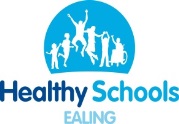 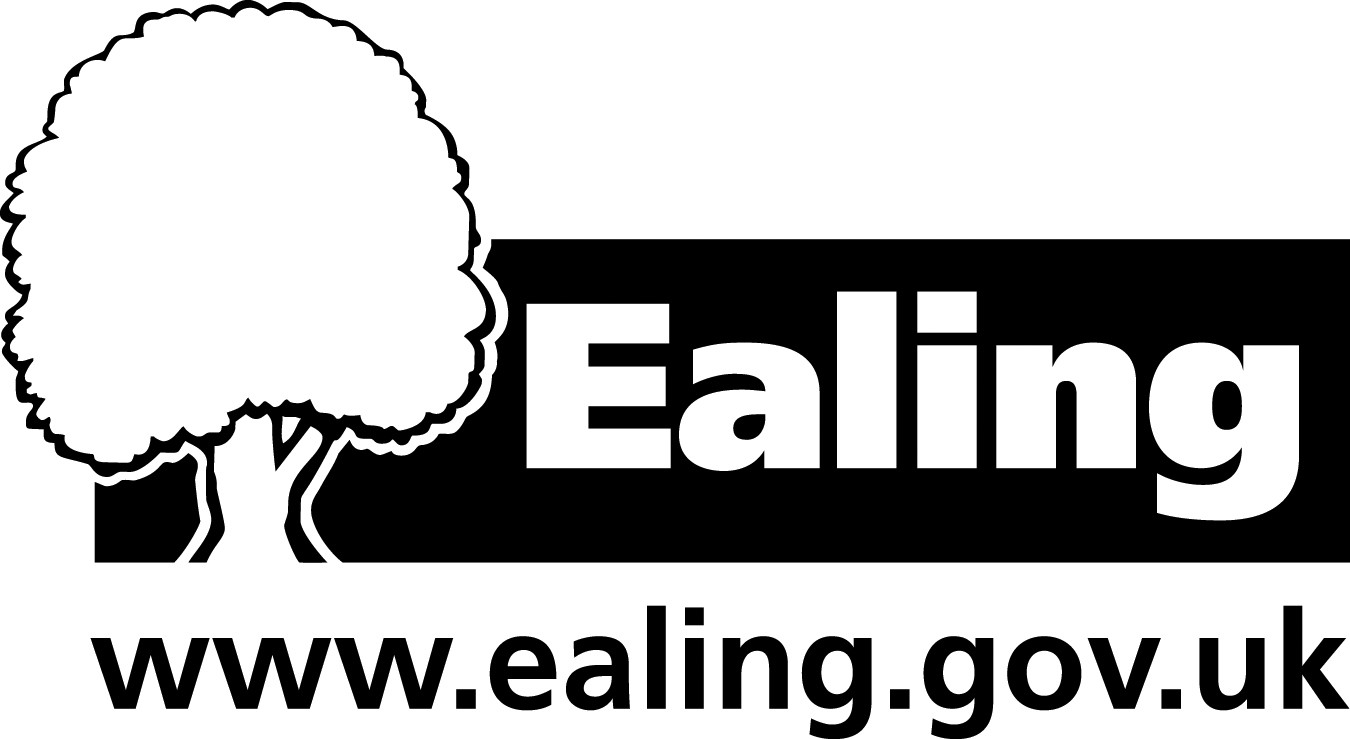 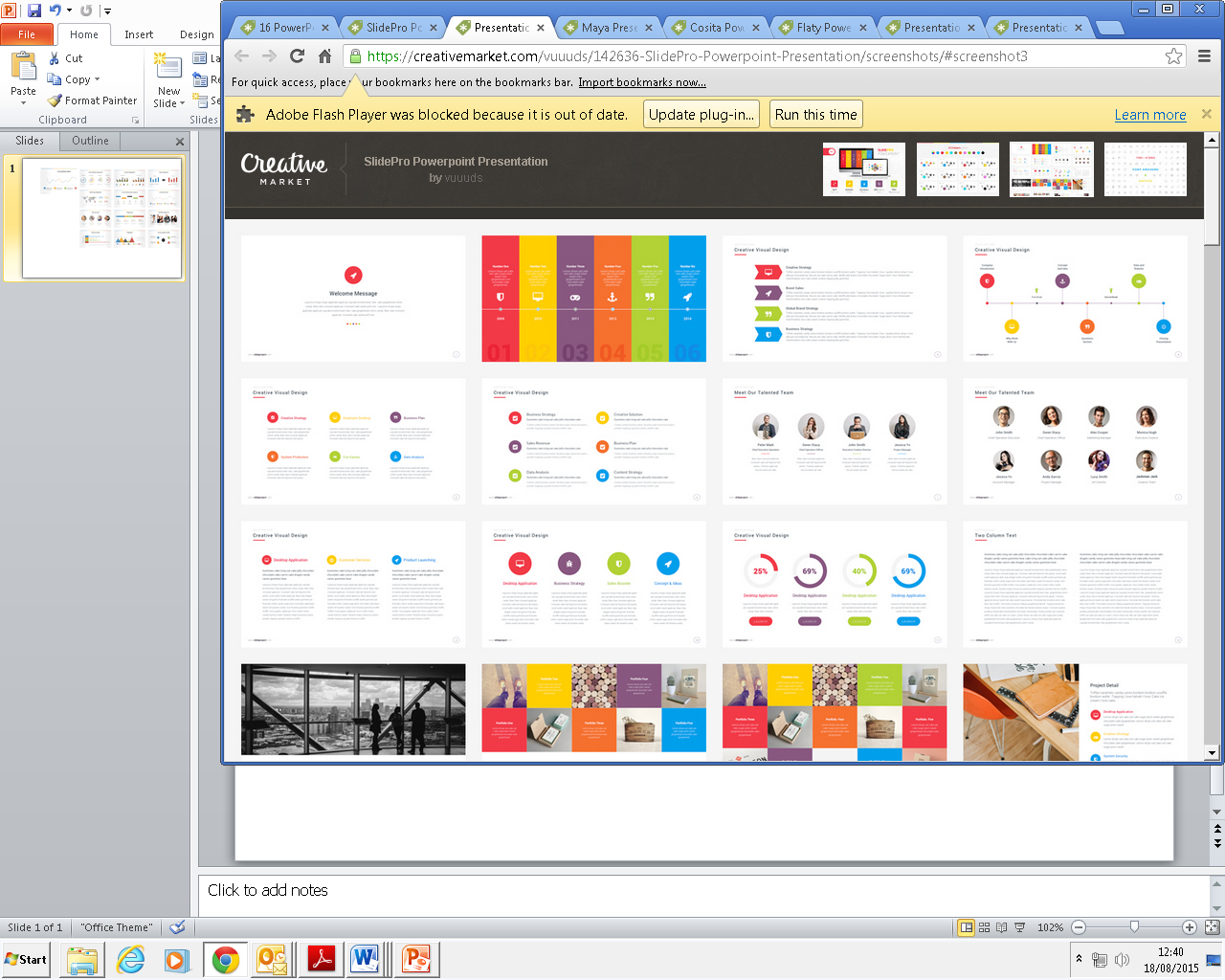 Ealing scheme of work
Split into half term topics
Split over a two year cycle
Last updated in July 2015
Year 1 to Year 6
Two year cycle
Cycle B
Years 2, 4 and 6
Mainly focuses on social and economic relationships, including international relationships
Cycle A
Years 1, 3 and 5
Mainly focused on personal and interpersonal relationships and health issues
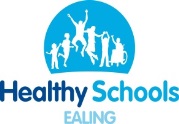 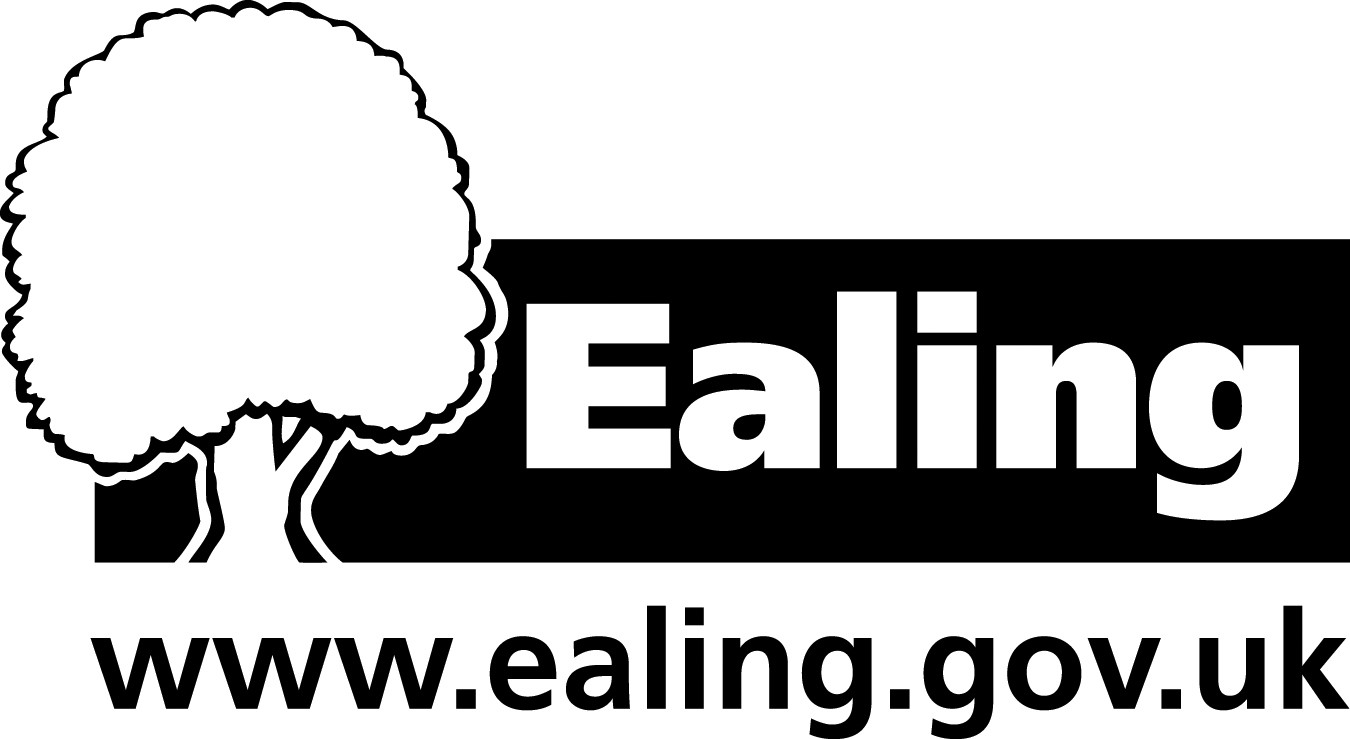 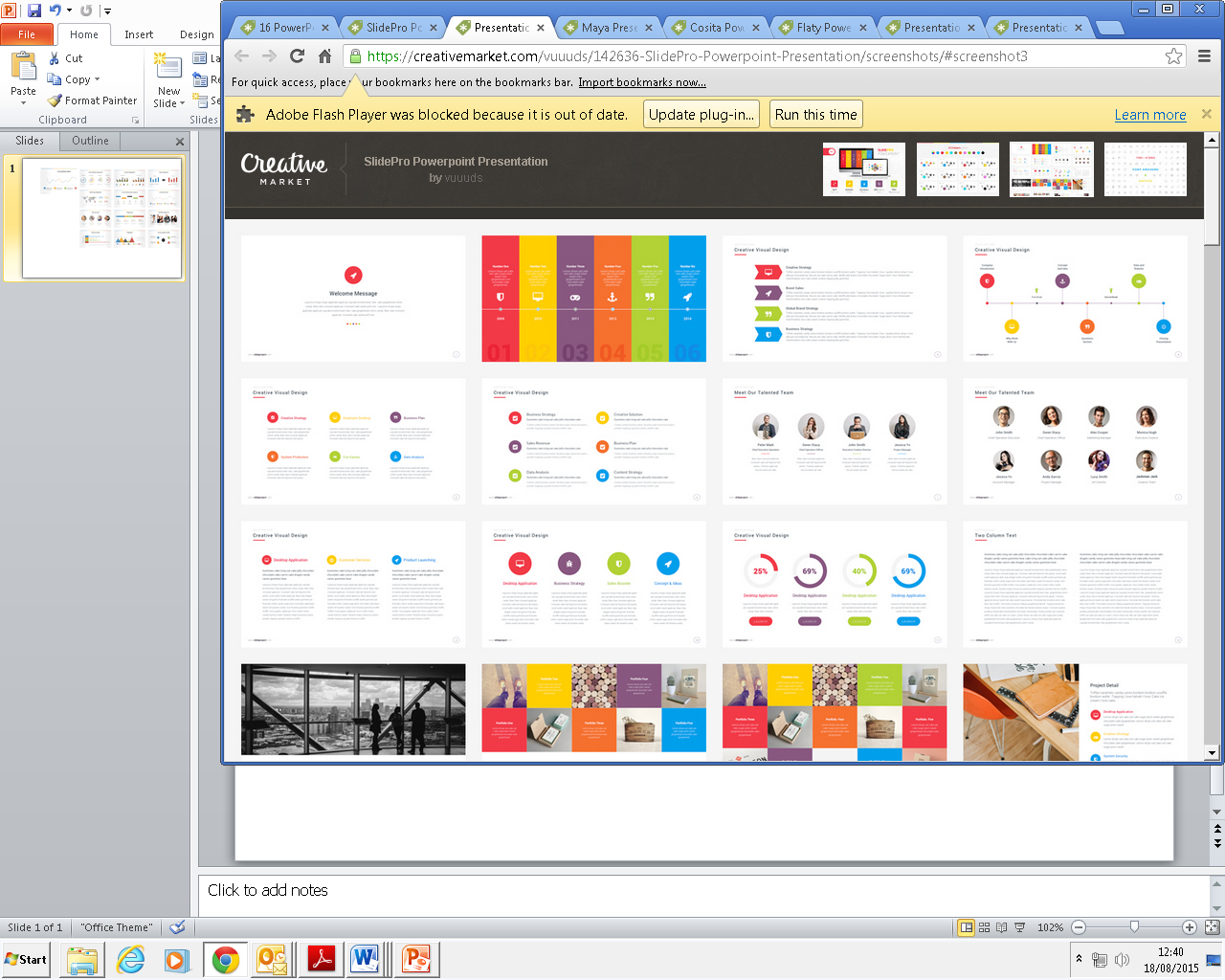 Two year cycle
Cycle B
It’s our world
Say no!
Money matters
Who likes chocolate?
People around us
Growing up
Cycle A
We’re all stars
Be friendly, be wise
Live long, live strong
Daring to be different
Dear diary
Joining up and joining in
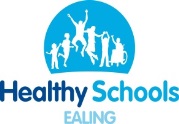 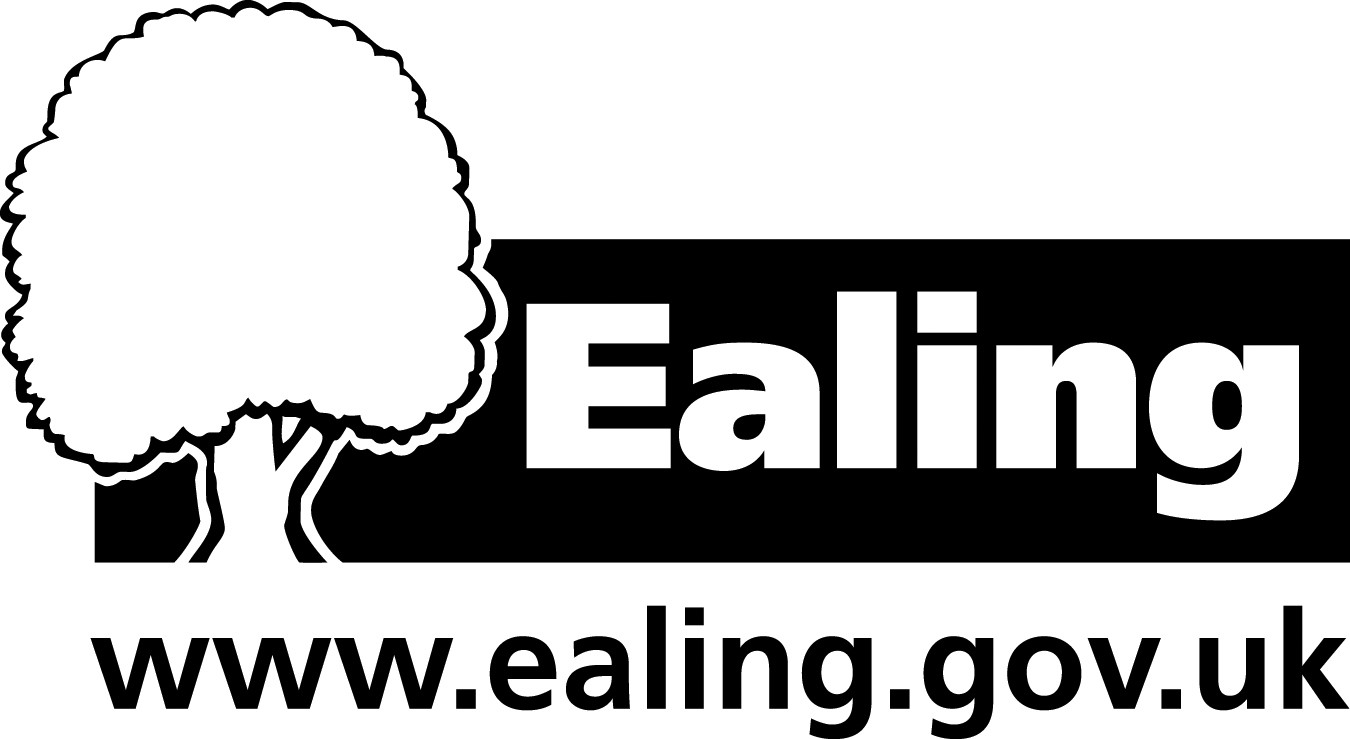 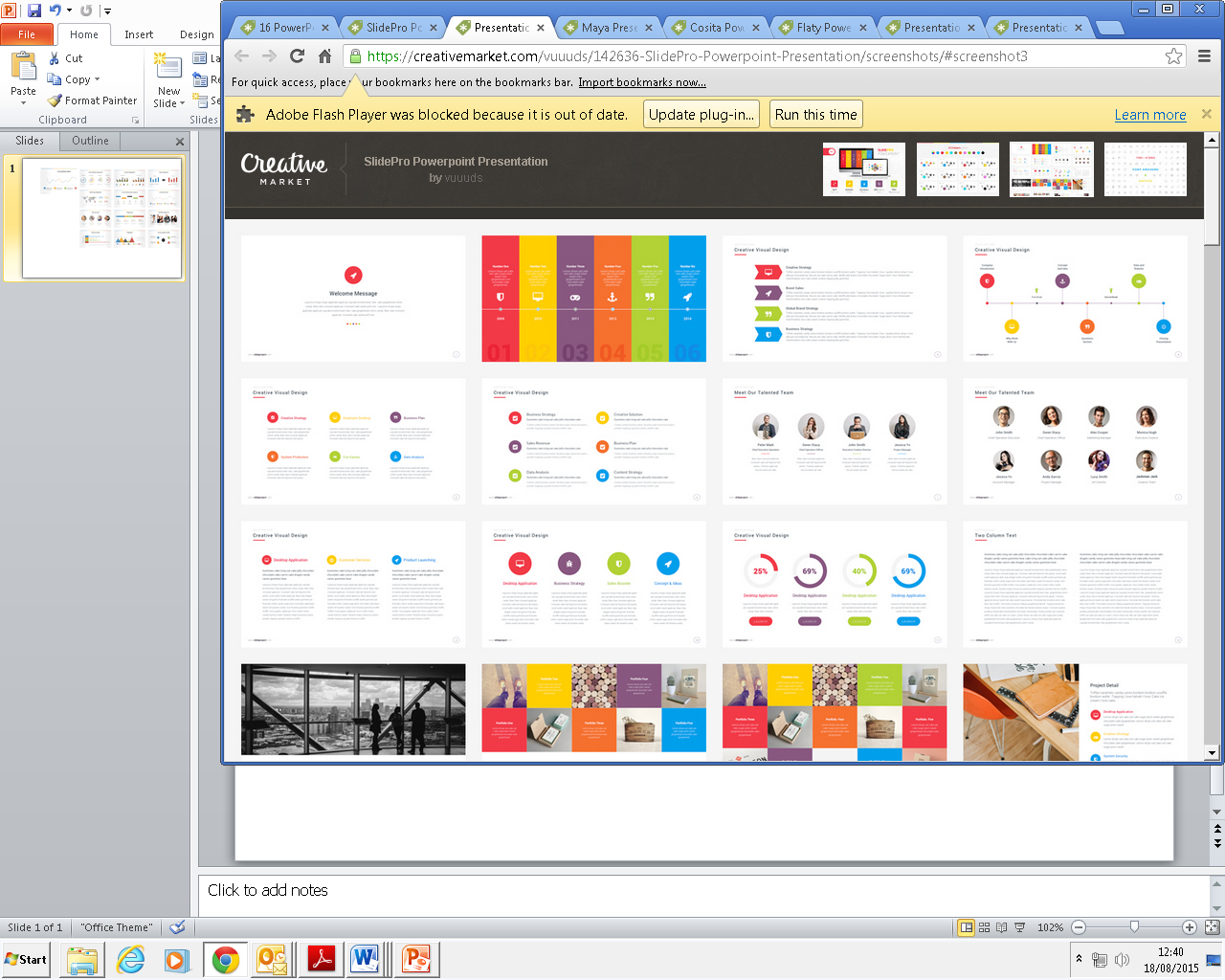 Main topics
Anti bullying
Be friendly, be wise
Say No!
RSE:
Live long, live strong
Growing up
Drugs and alcohol:
Say No!
Not covered in cycle A
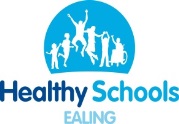 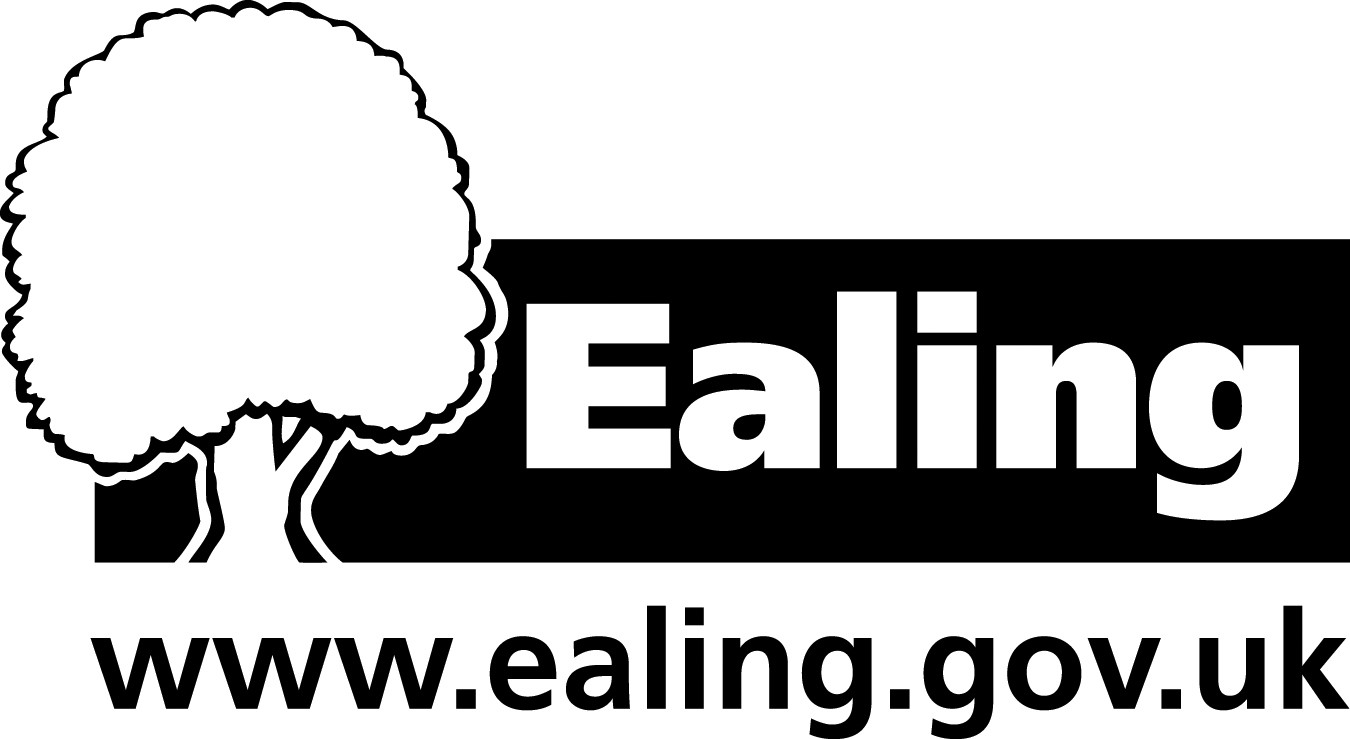 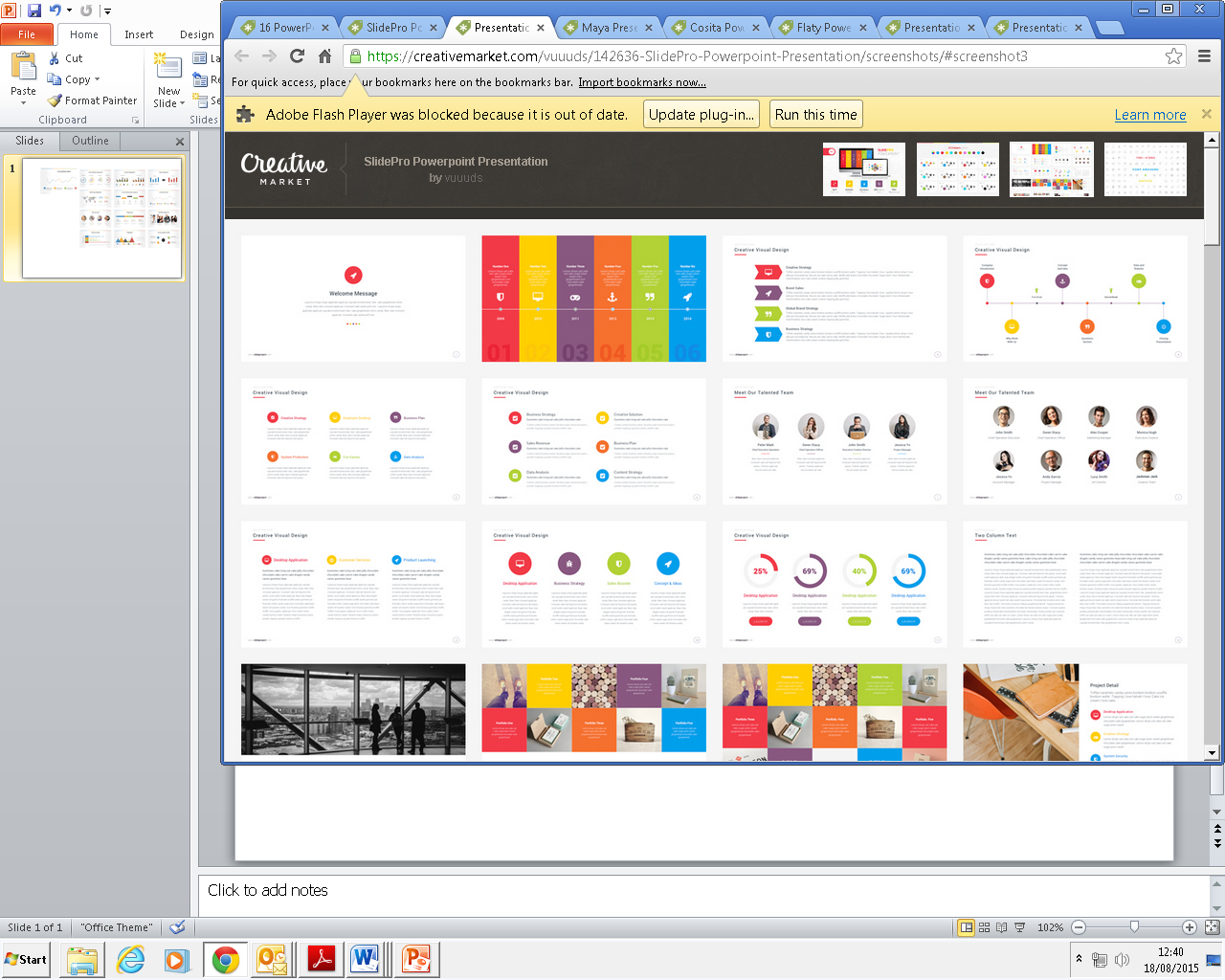 Looking at overview
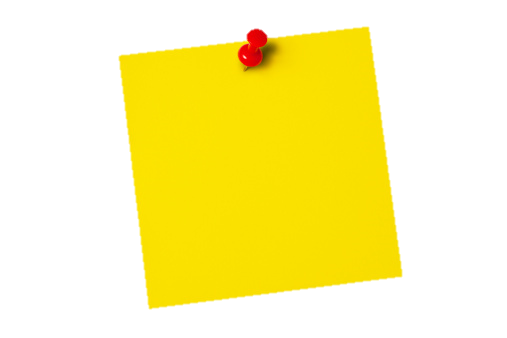 What’s working well?
Even better if…
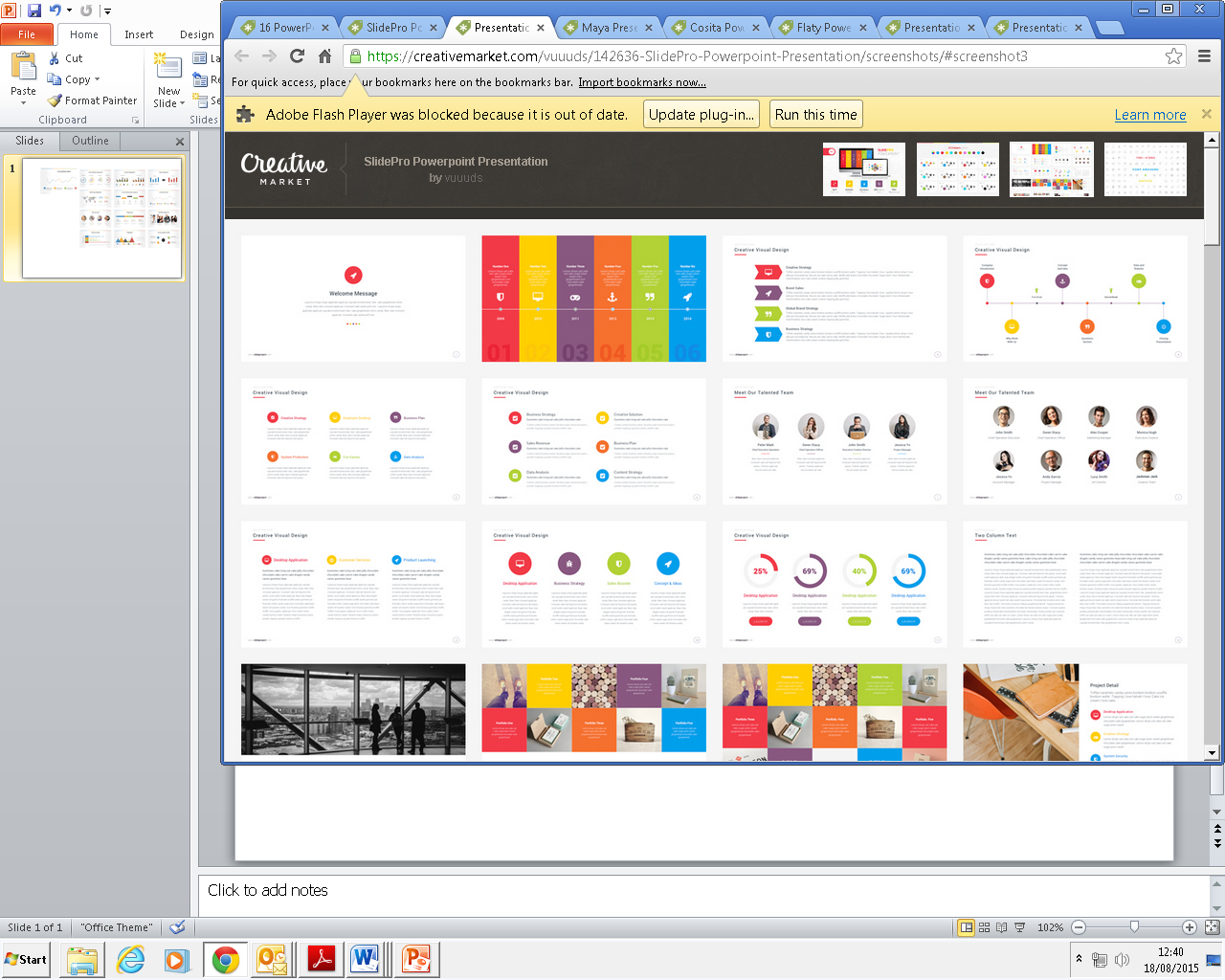 Implementing the scheme of work
They must provide one sample of learning and one sample of assessment
They should also record circle time
Give teachers the planning each half term
They must then return the planning
Monitoring
PSHE observations
Pupil conferencing
Collect planning, learning and assessment
Collect circle time evaluation
Observations
Use observation template
Feedback to teachers
15 – 20 minutes
Allows you to identify best practice
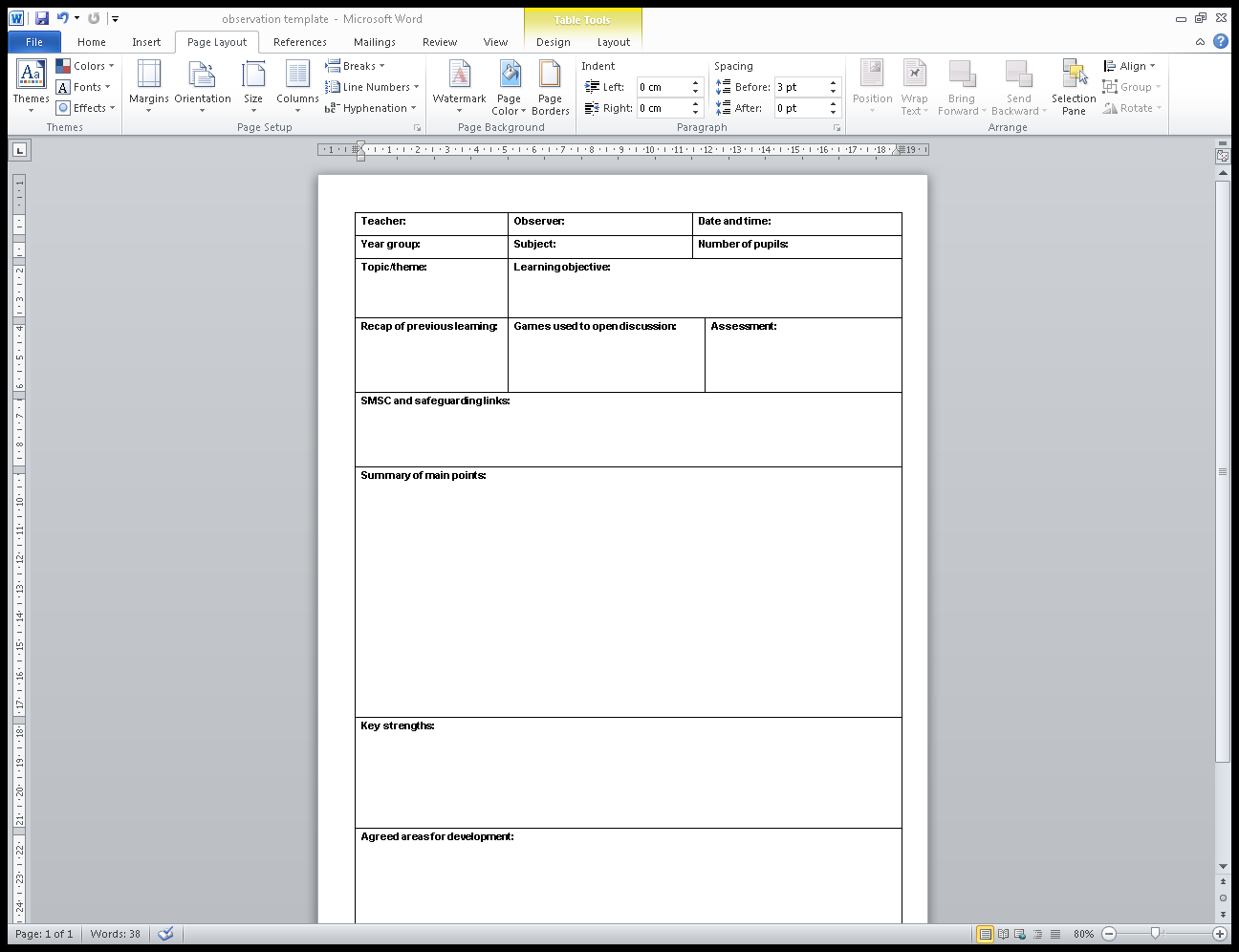 Learning objective should be s
shared and discussed
Games and discussion are
important to begin PSHE lessons
What happened during the lesson?
How has SMSC and safeguarding 
featured in the lesson?
How was assessment used in 
the lesson AOL or AFL?
What were the strengths?
What needs to improve?
Pupil conferencing
Simple open ended questions
Provides extra evidence
Once a term
3-5 pupils per year group
Pupil conferencing
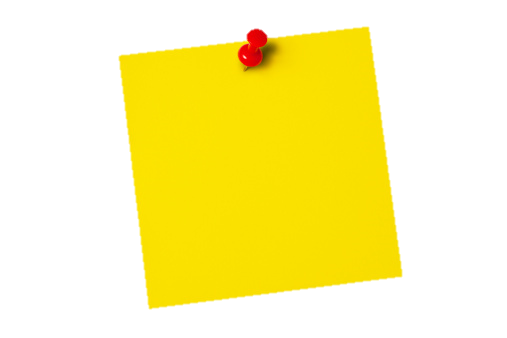 Year 3 Live long, live strong
Year 6 money matters
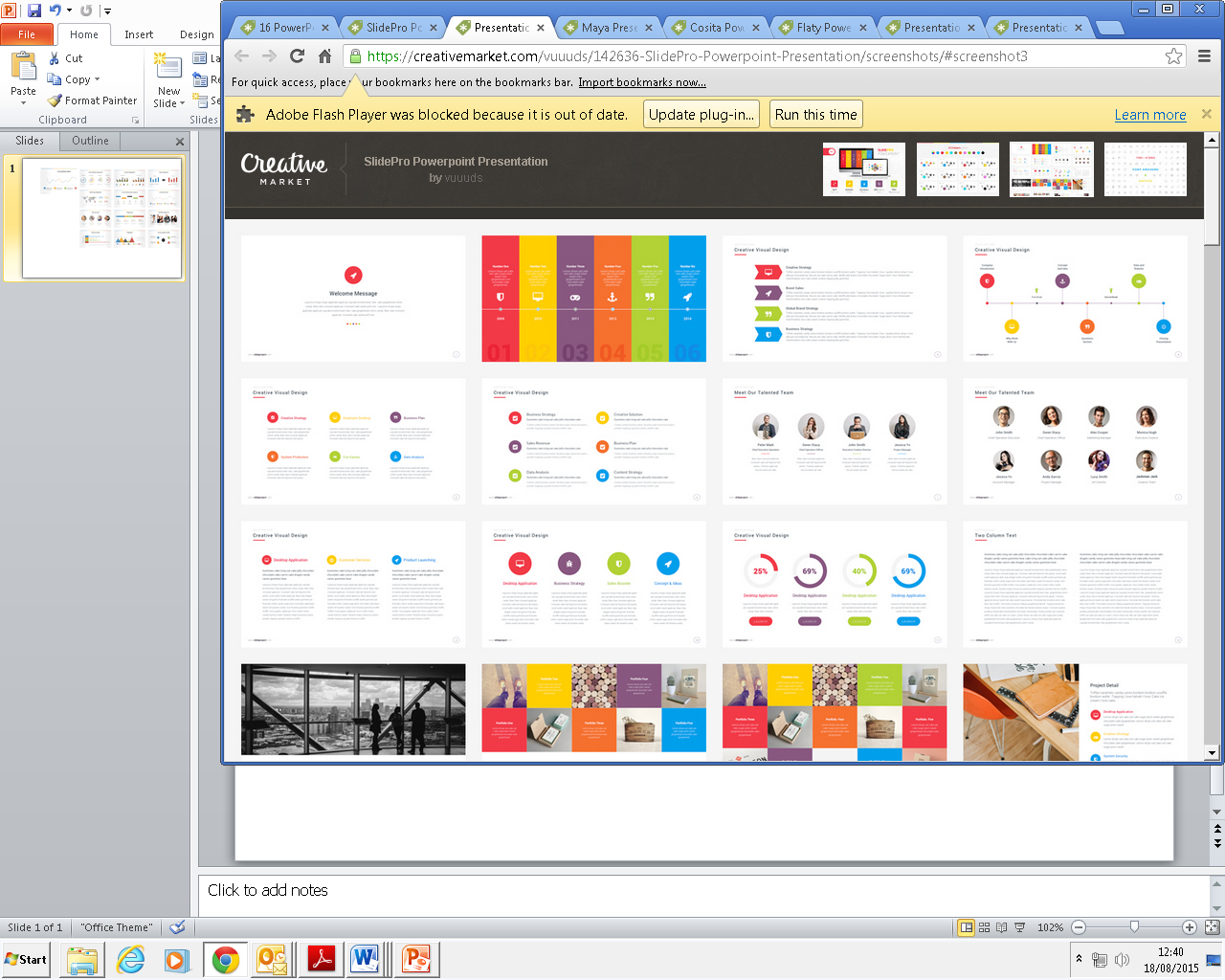 Assessment
Can be built into lessons
Allows creativity
Gives a baseline
Allows us and the children to see progress
Plan assessment for…
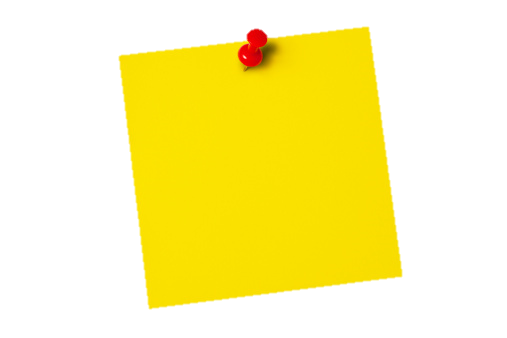 Year 2 Say No!
Year 3 Dear Diary
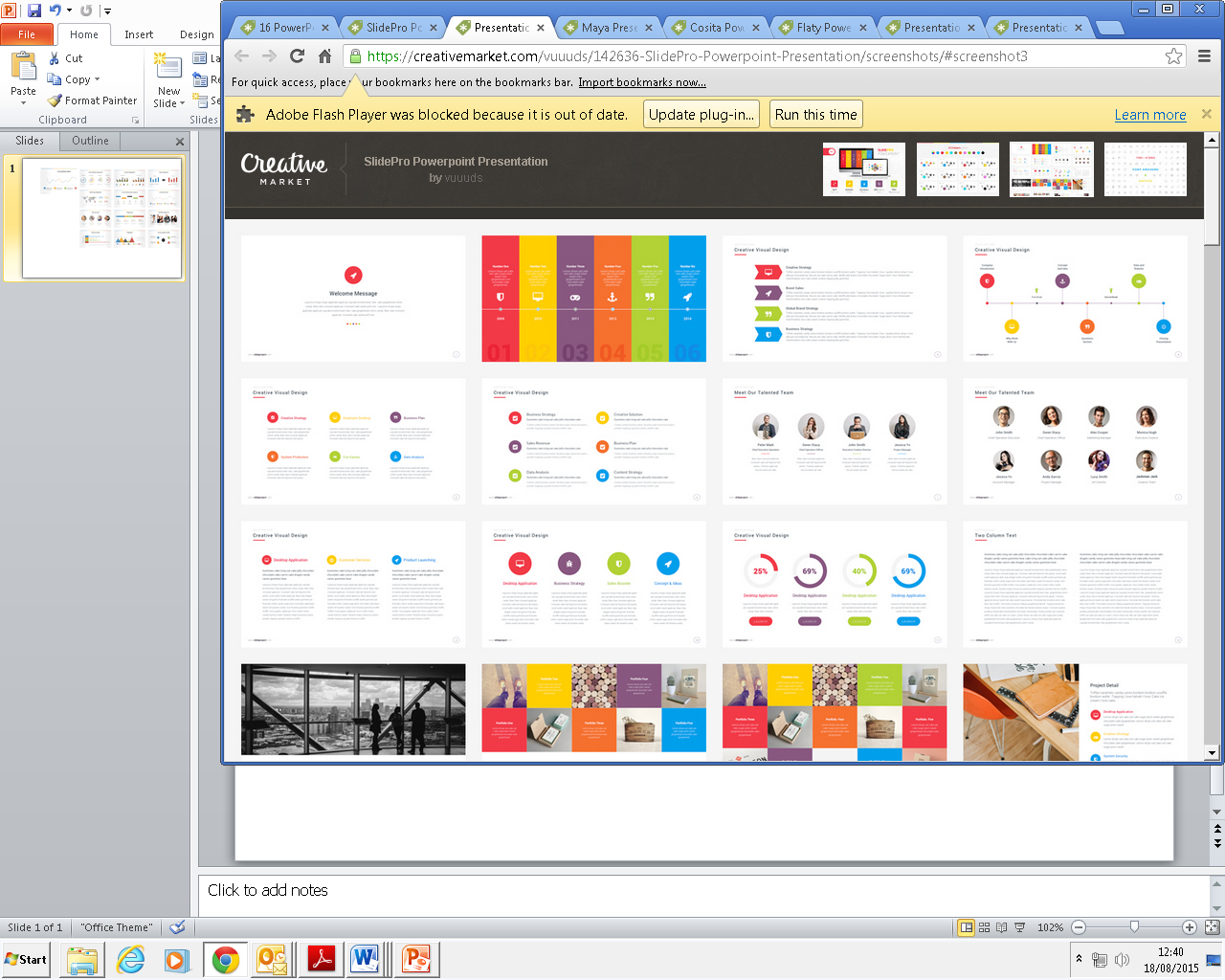 What is being taught in your school in Autumn 2?
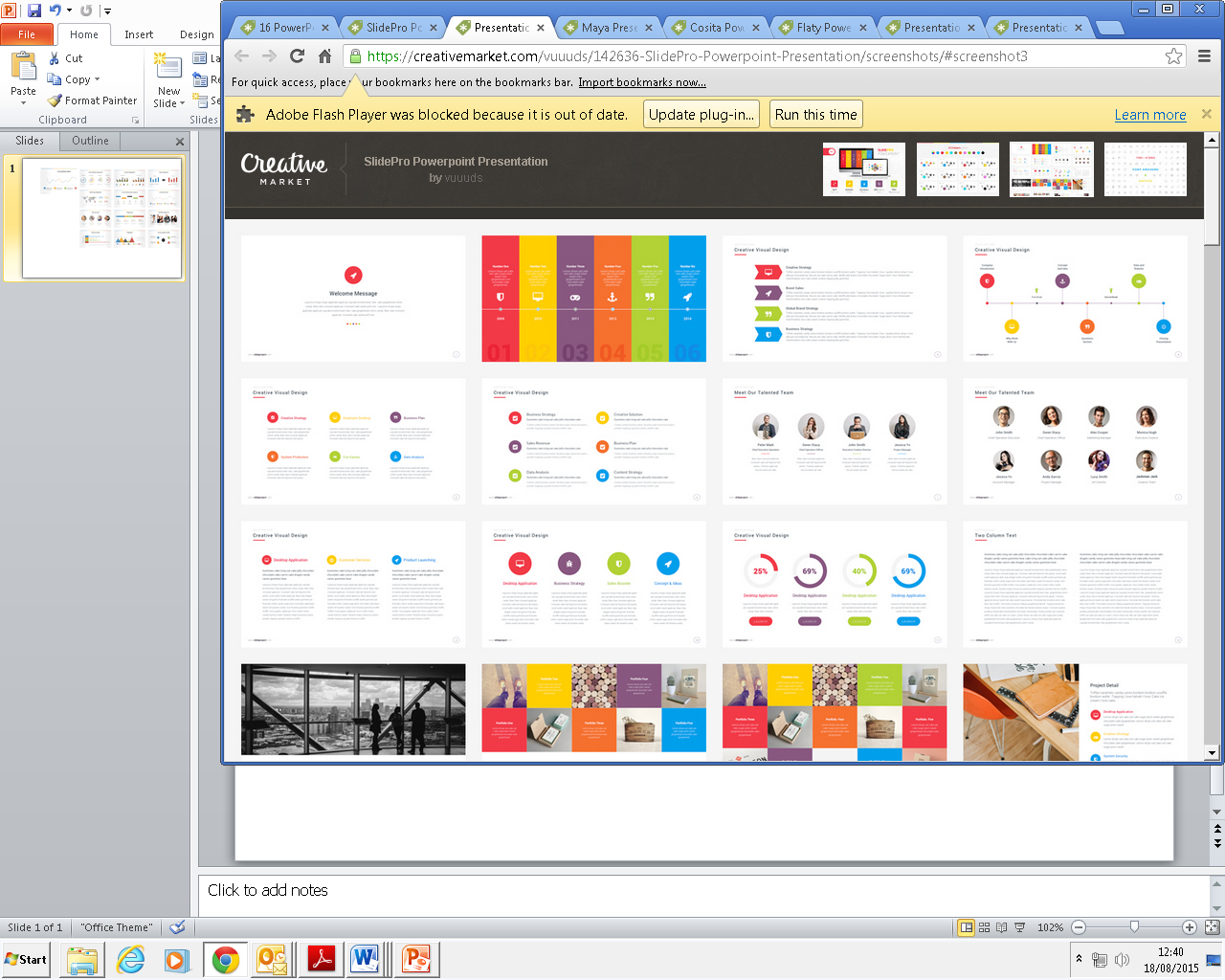 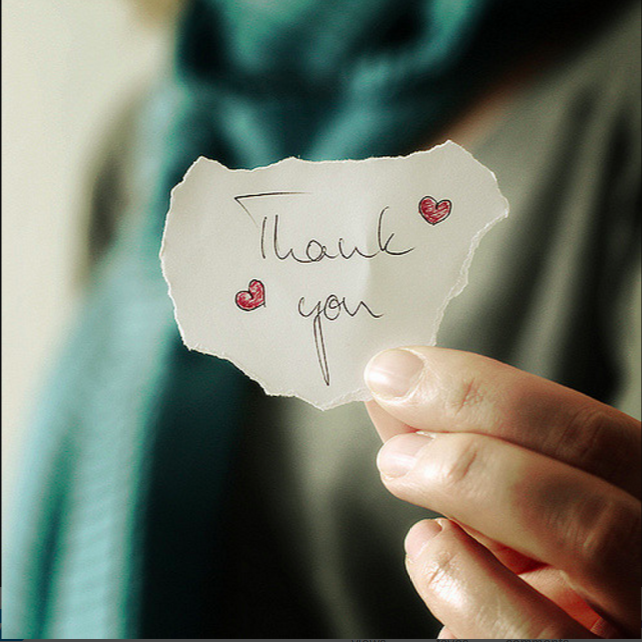 THANK YOU
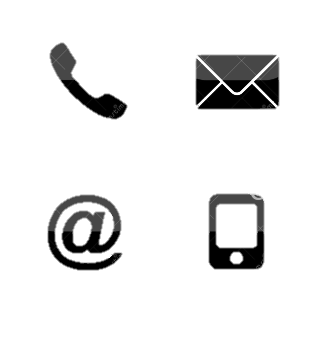 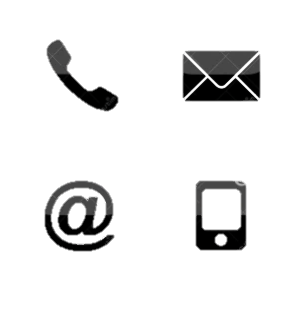 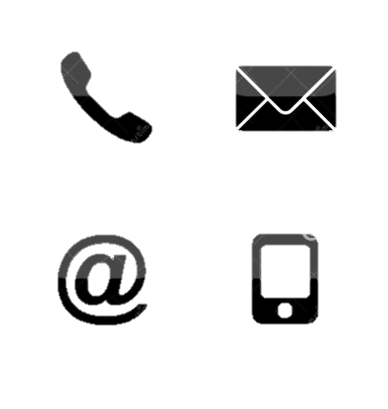 www.egfl.org.uk
meadec@ealing.gov.uk
020 8825 6173